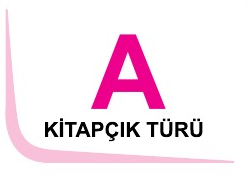 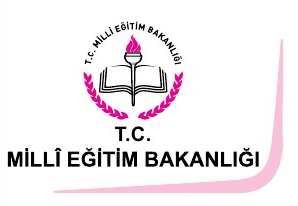 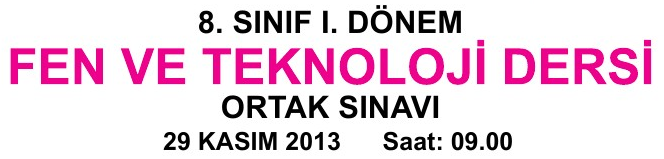 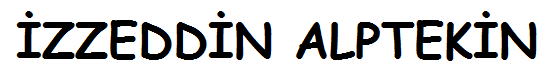 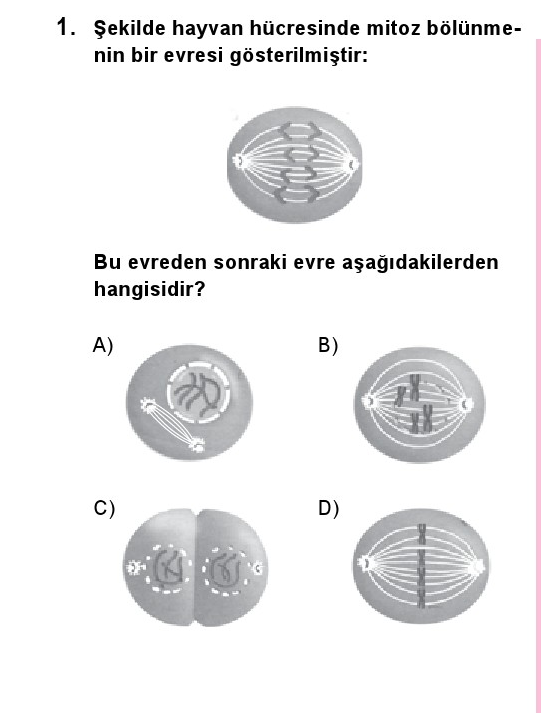 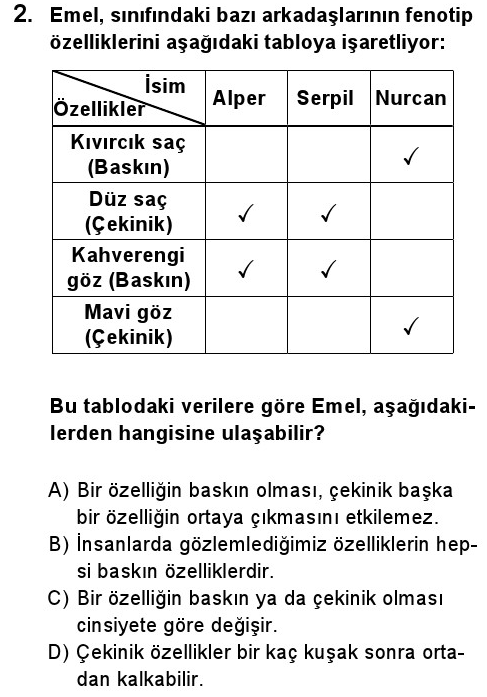 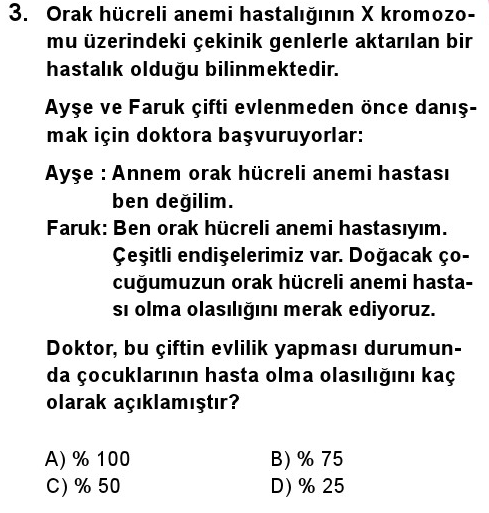 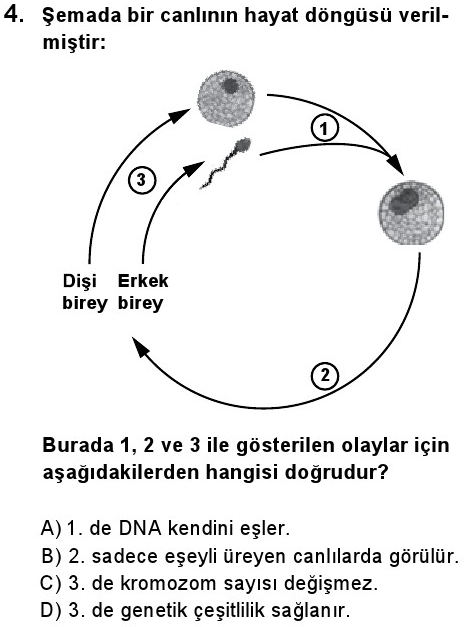 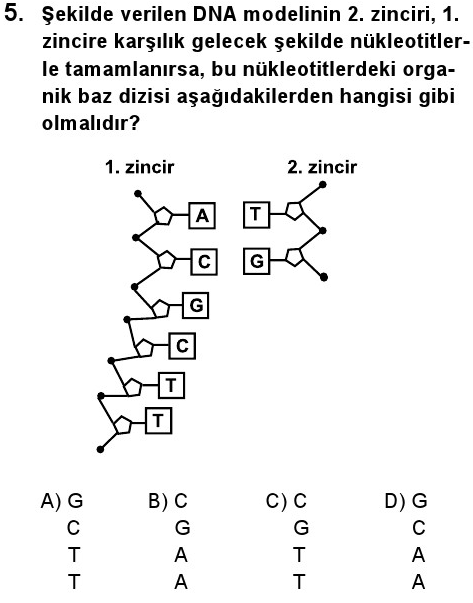 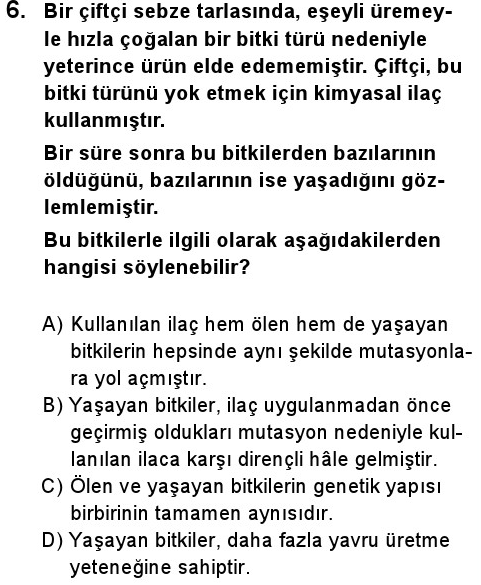 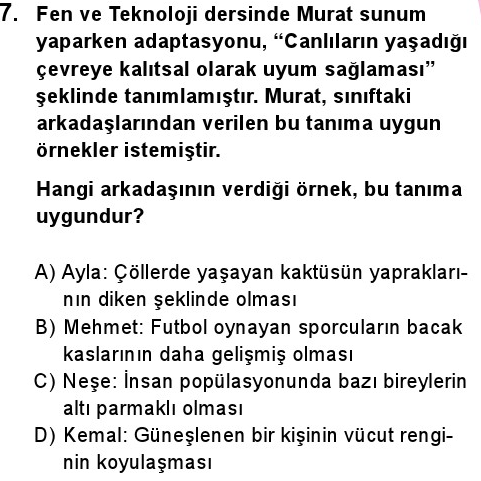 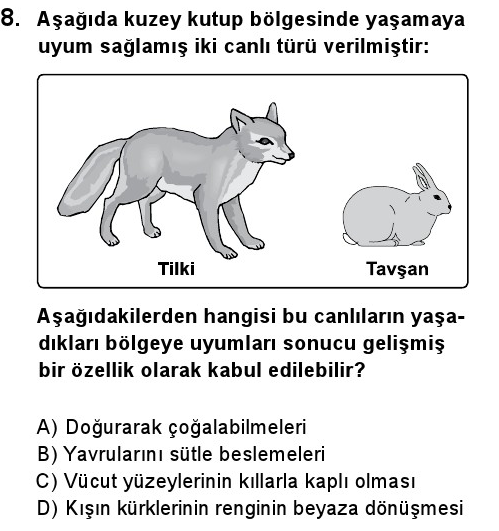 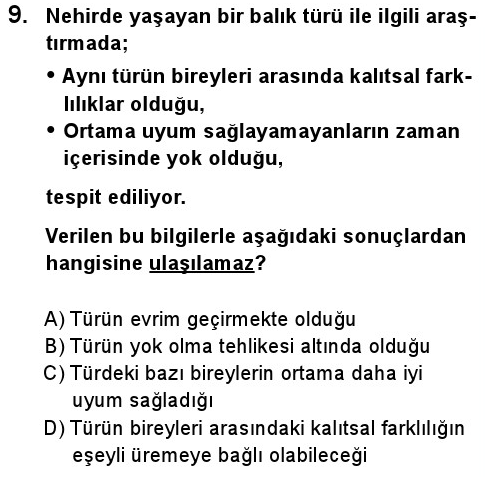 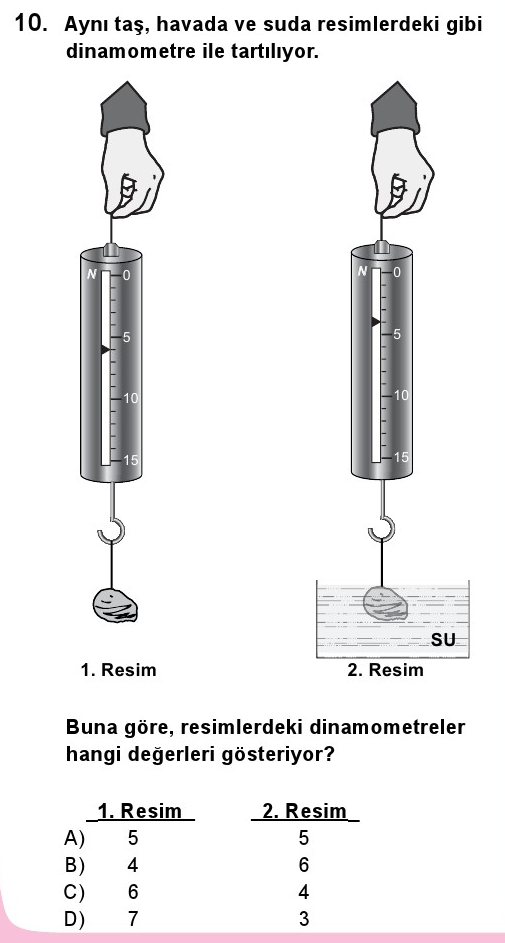 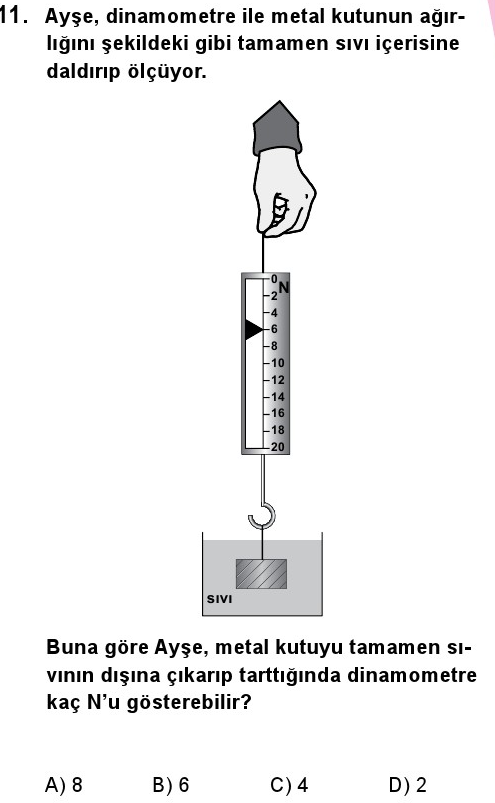 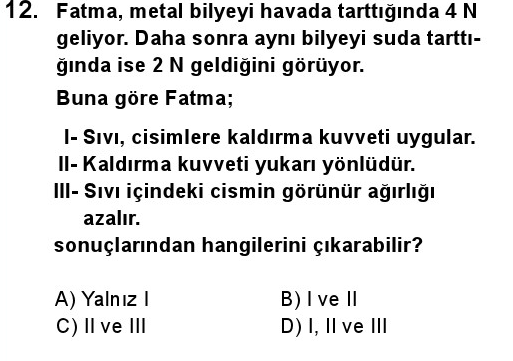 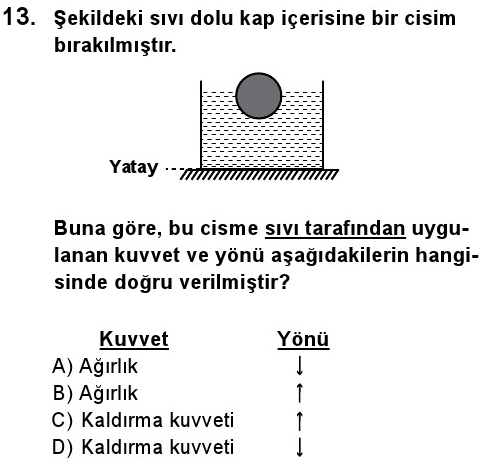 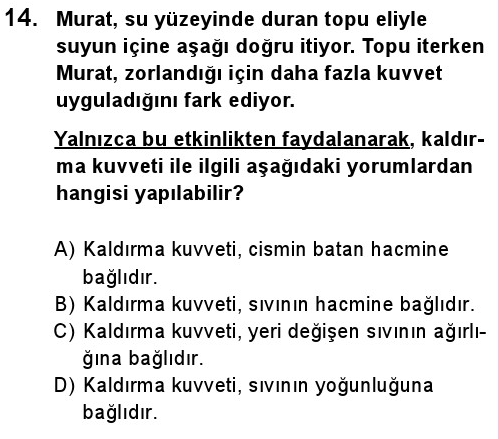 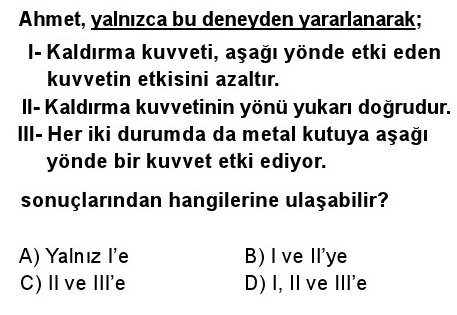 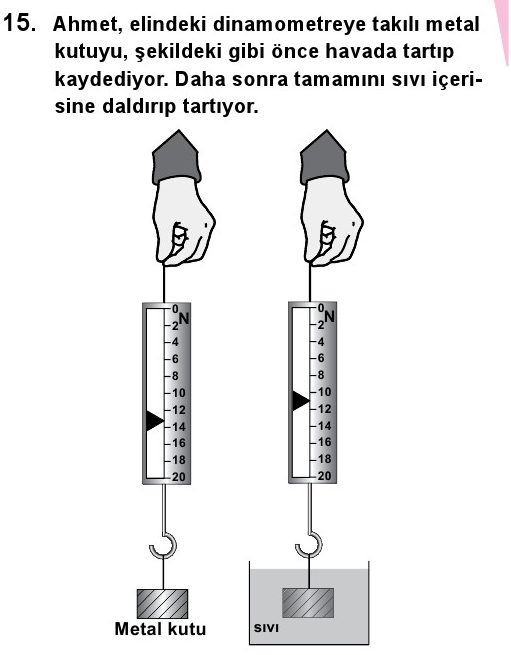 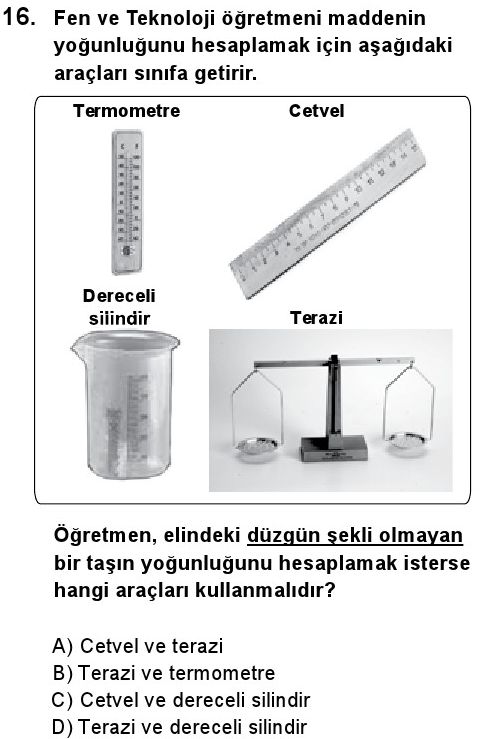 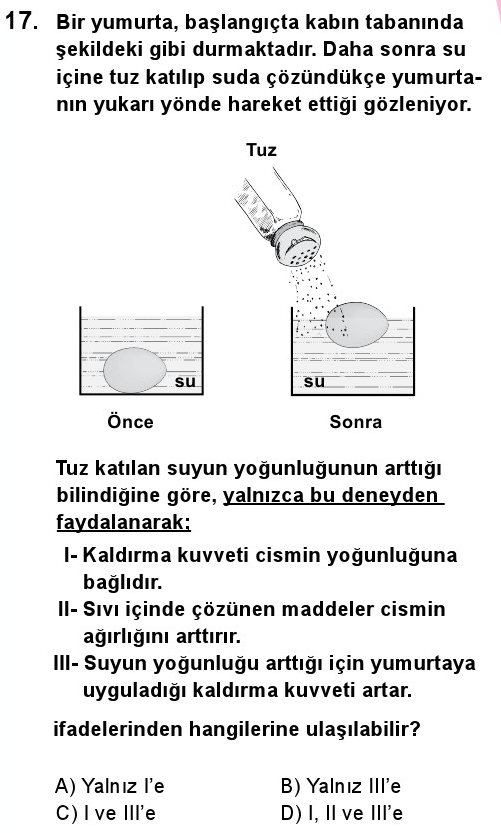 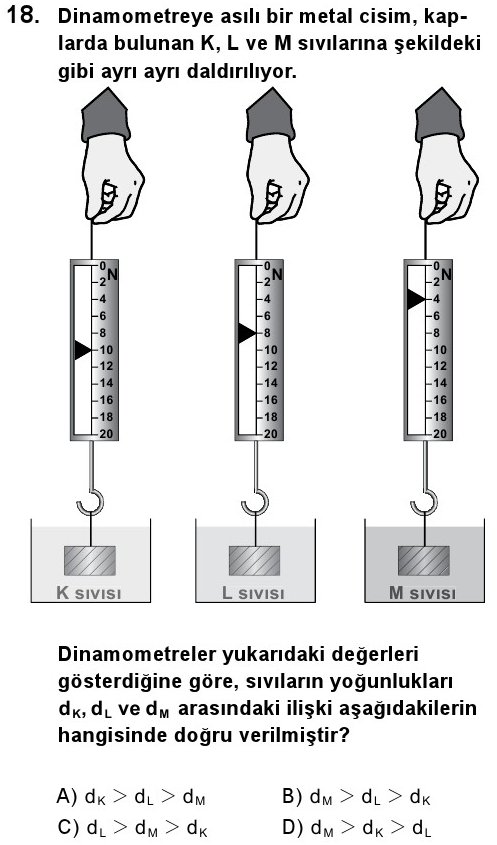 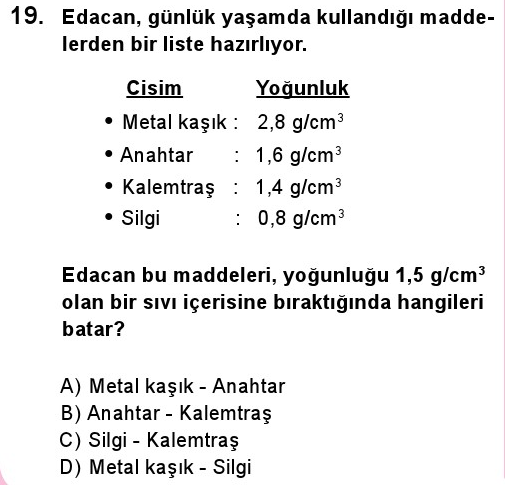 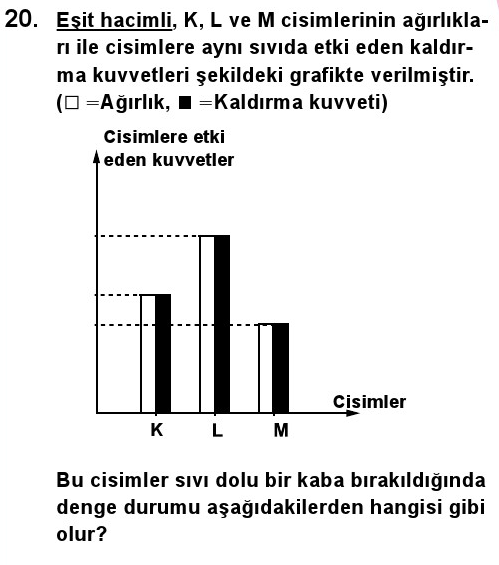 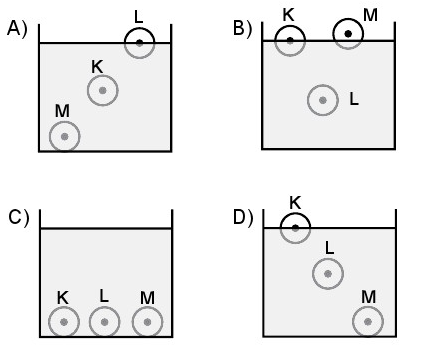 KAYALIPINAR ORTAOKULUMARDİN/MİDYAT